Stop the zombies!
Start
GAME OVER!
Where are you ____?
doing?
going?
go
Next
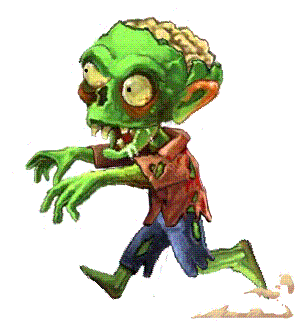 The horse was ____ over the fence.
jumped
jumping
jumps
Next
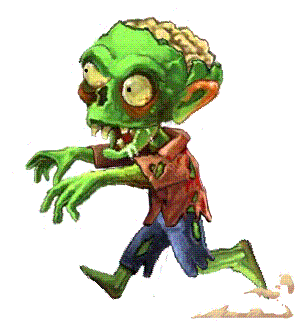 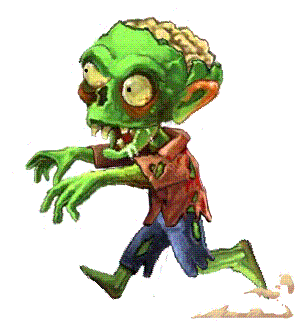 We were ____ pizza.
eated
ate
eating
Next
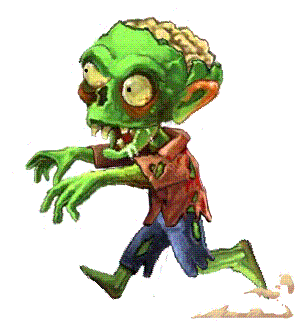 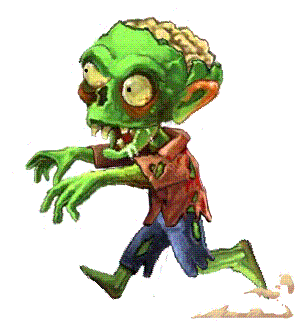 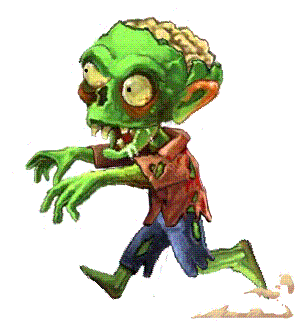 Sorry, what were you _____?
saiding?
saying?
said?
Next
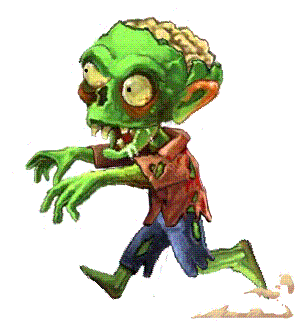 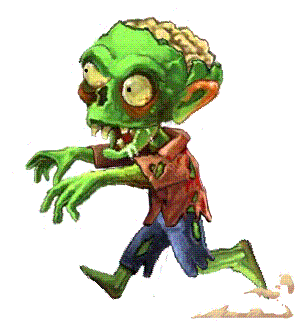 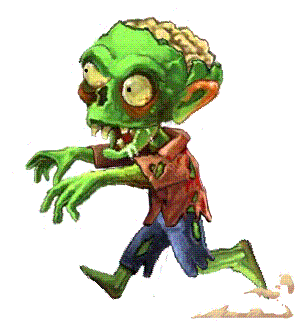 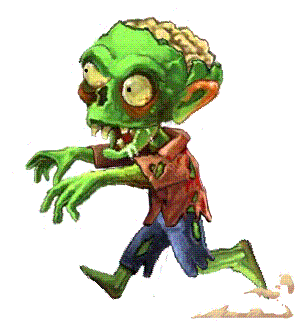 He ____ sleeping.
were
was
was to
Next
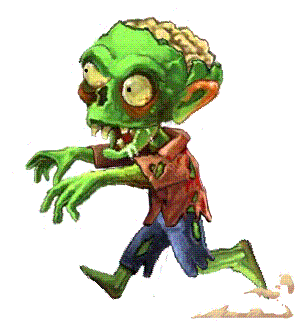 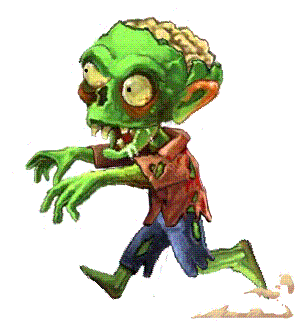 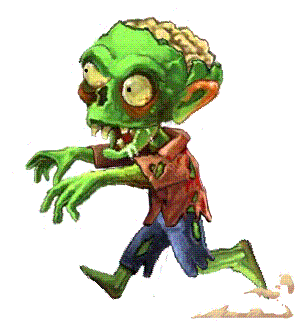 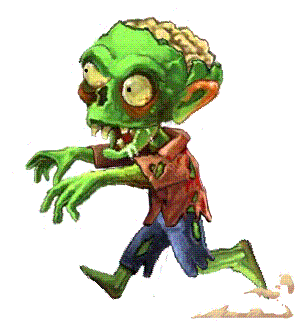 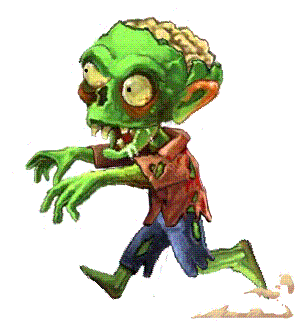 We ___ eating noodles.
was
were
am
Next
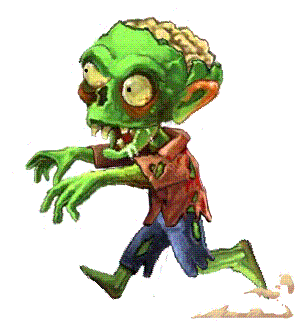 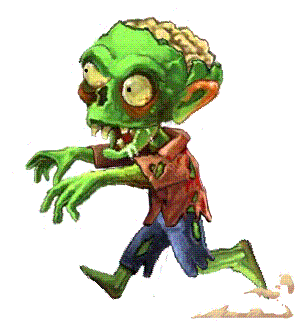 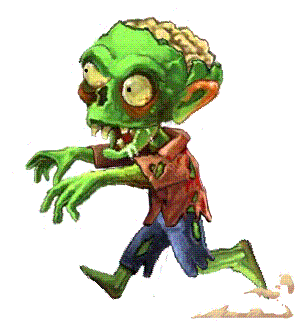 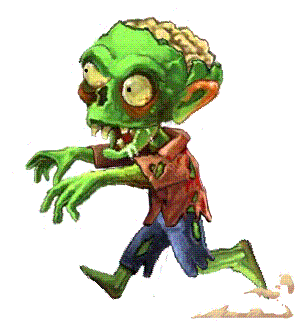 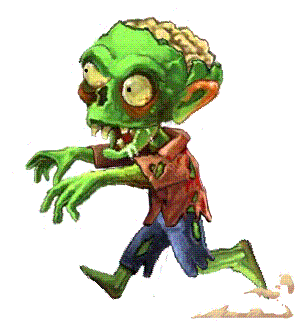 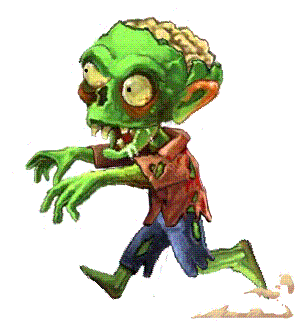 You ___ running too fast!
were
was
wasn't
Next
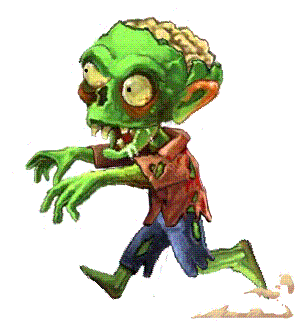 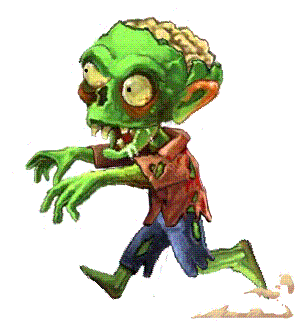 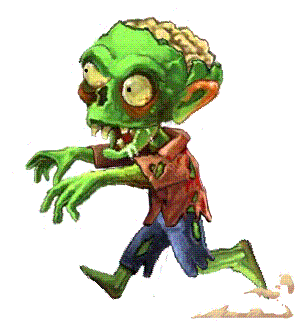 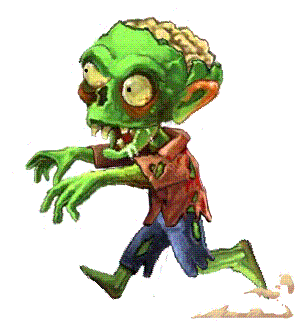 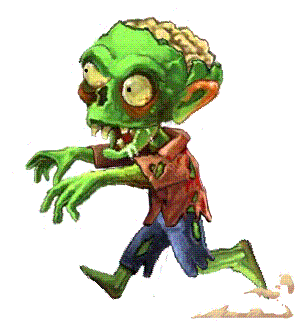 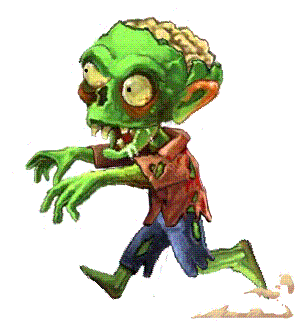 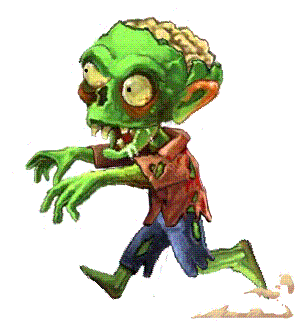 He was ____ rude.
saying
being
doing
Next
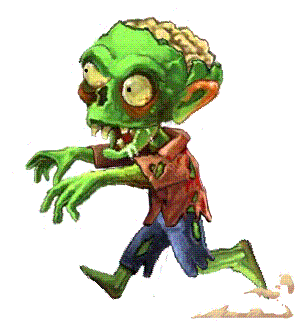 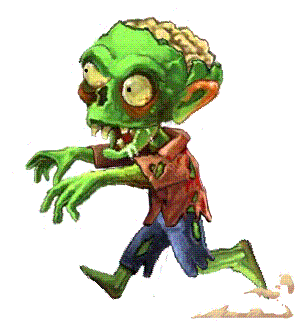 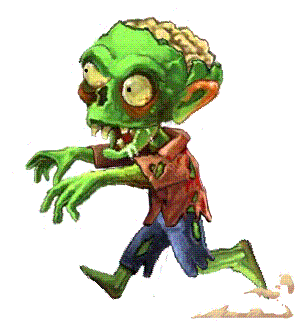 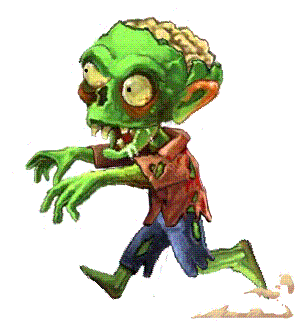 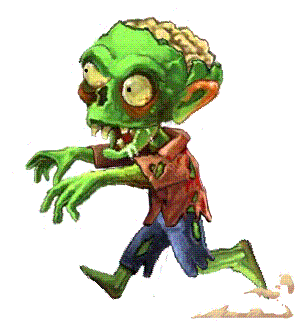 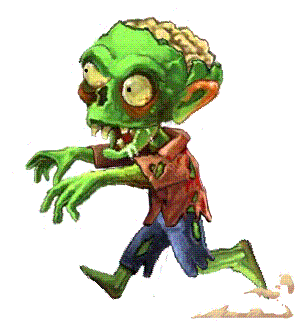 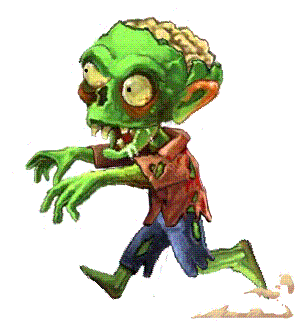 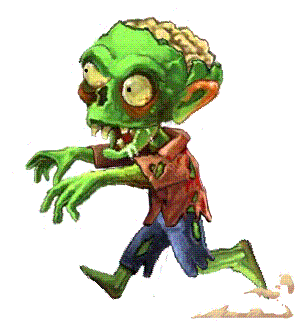 GAME OVER!
Level 2
Start
The car ___ ___ around
was turn
was turning
were turning
Next
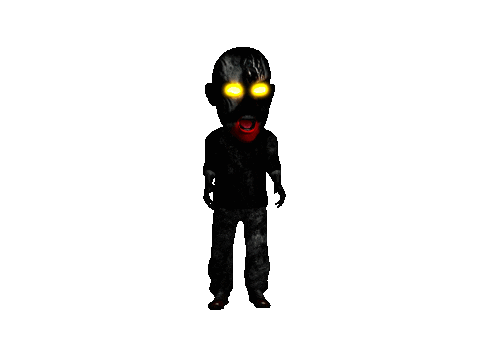 She ___ _______ because she was happy.
was smile
was smiling
were smiling
Next
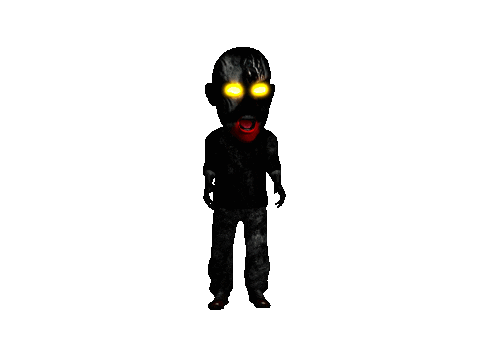 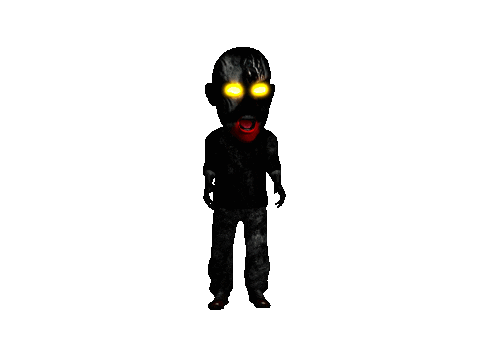 They ____ swimming quickly.
wasn't
was
were
Next
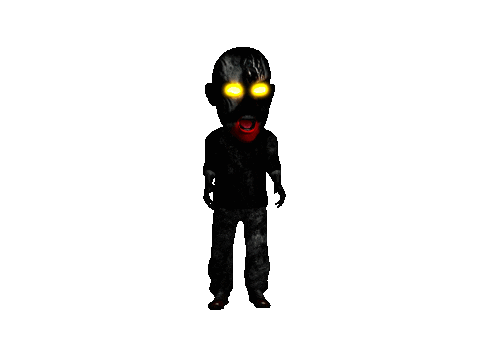 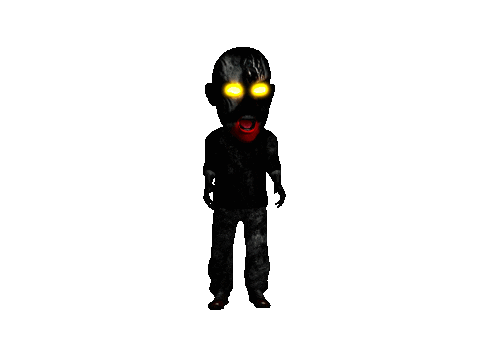 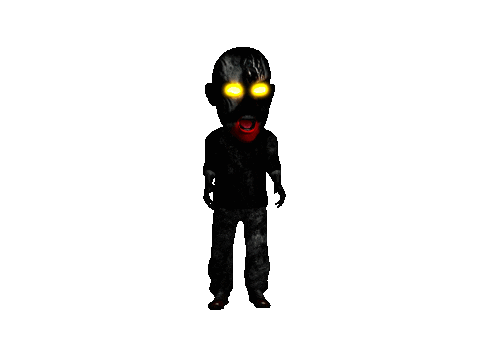 I ____ singing. I can't sing!
was
wasn't
weren't
Next
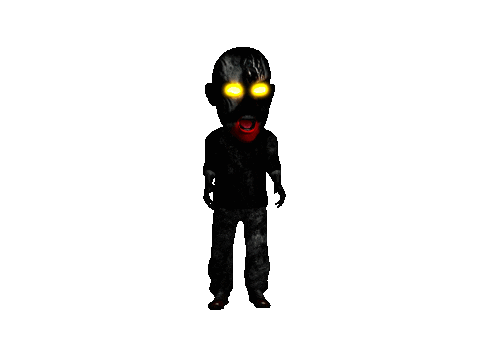 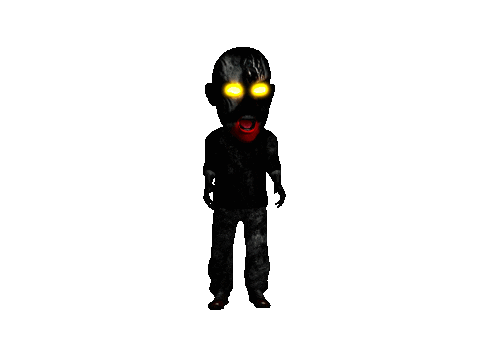 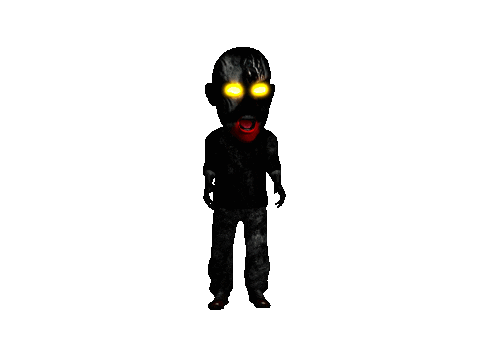 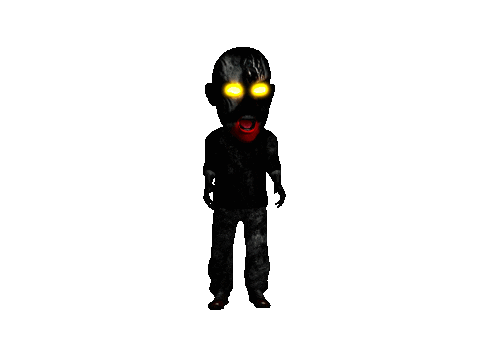 He was walking. He _____ ______.
was walked
weren't running
wasn't running
Next
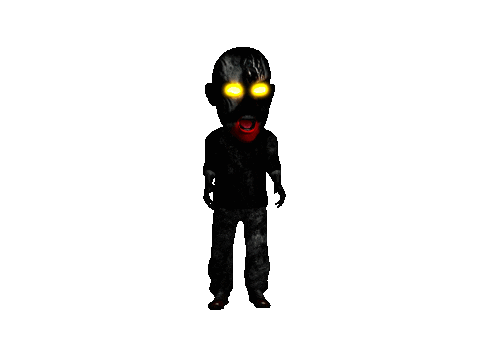 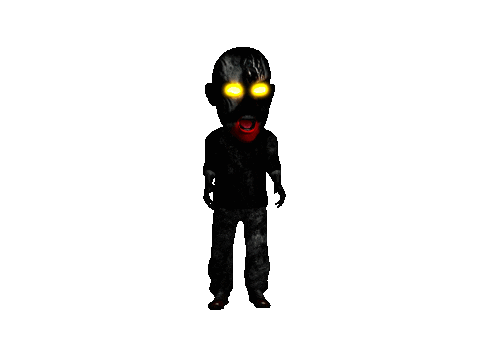 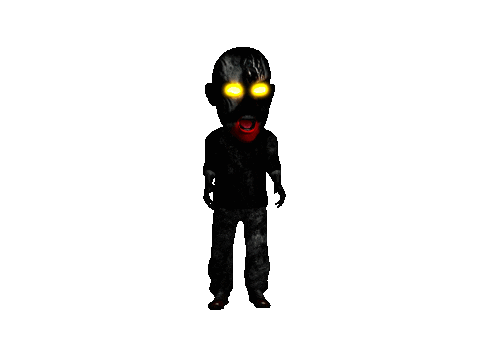 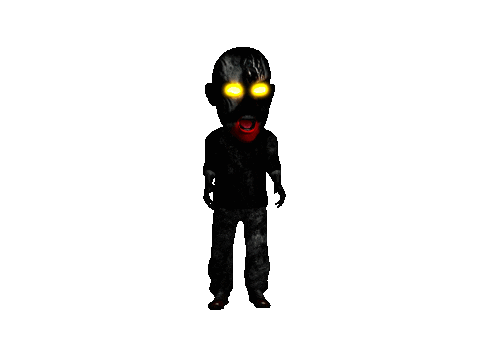 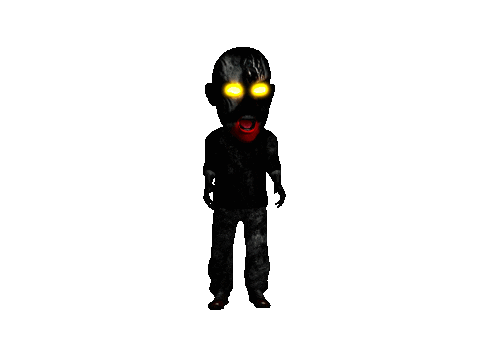 They ___ _____ the piano really well.
was play
were playing
wasn't play
Next
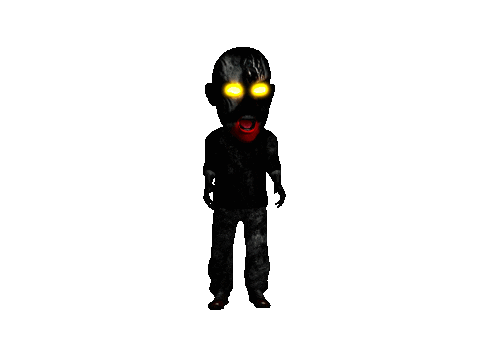 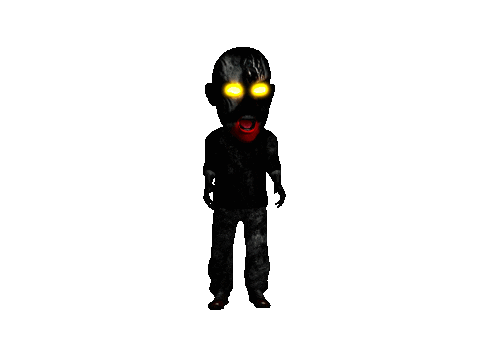 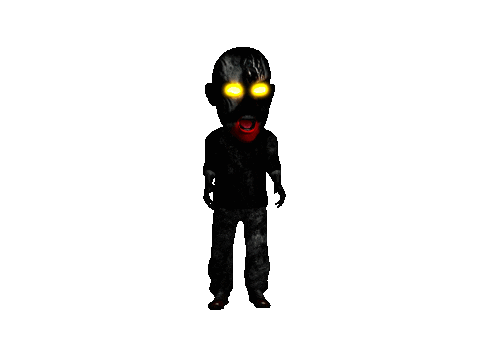 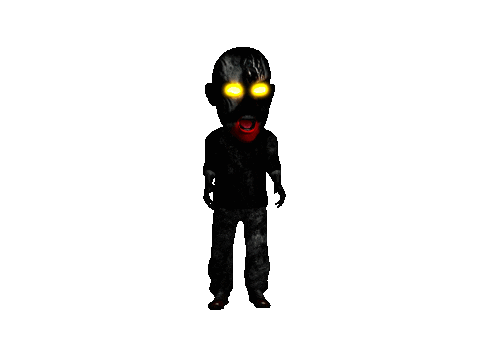 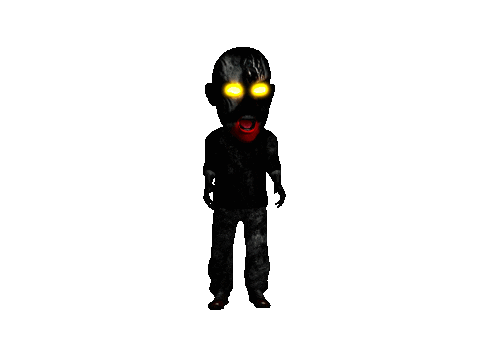 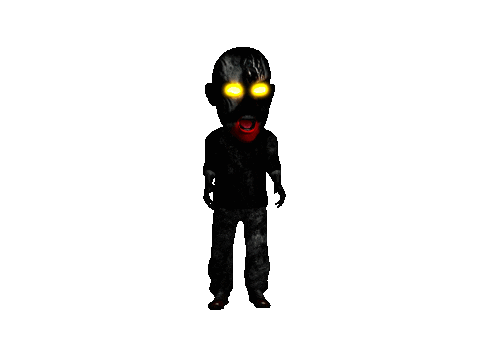 Was he _____ football?
playing
play
running
Next
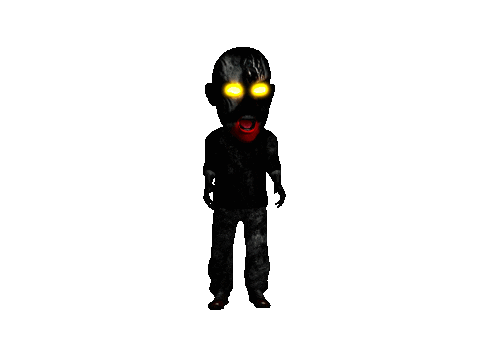 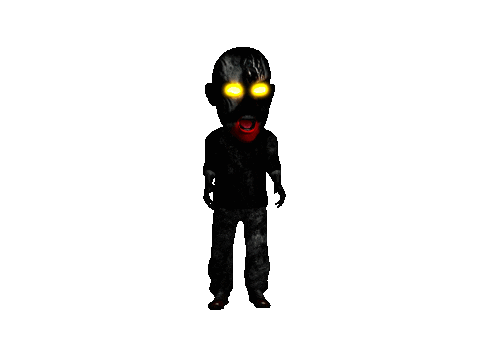 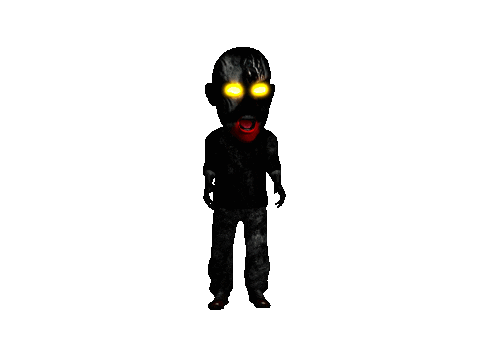 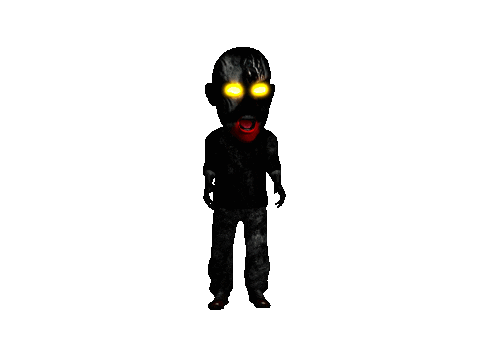 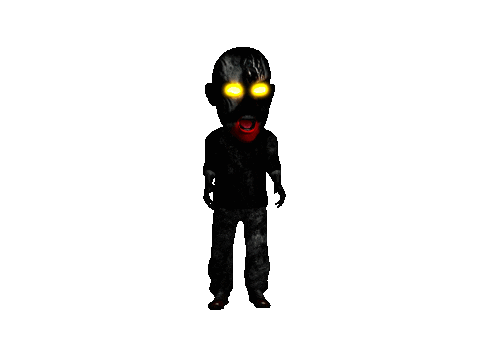 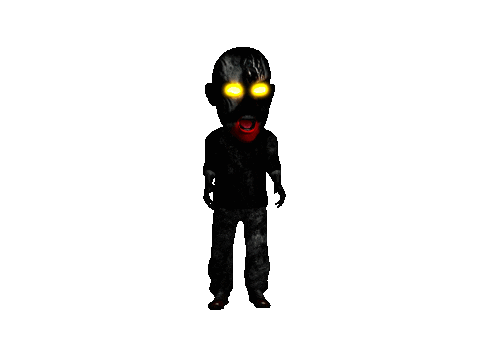 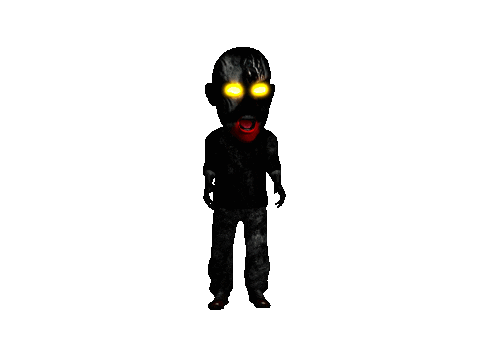 Were you _____ yesterday?
walked
walking
walks
Next
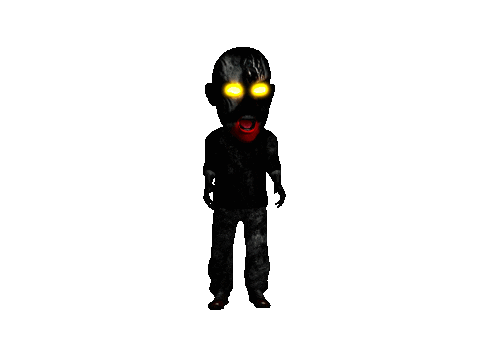 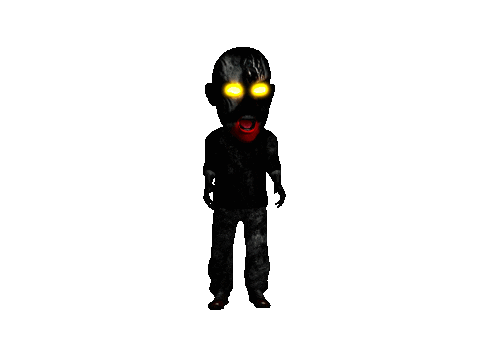 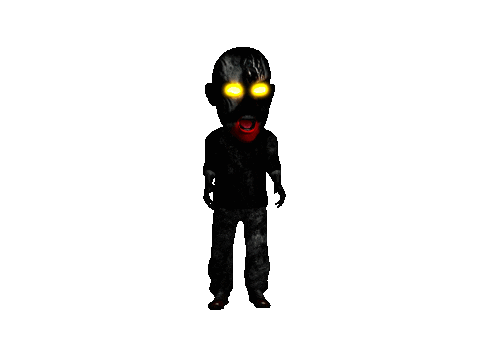 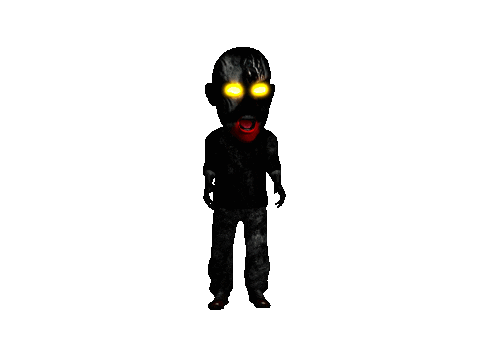 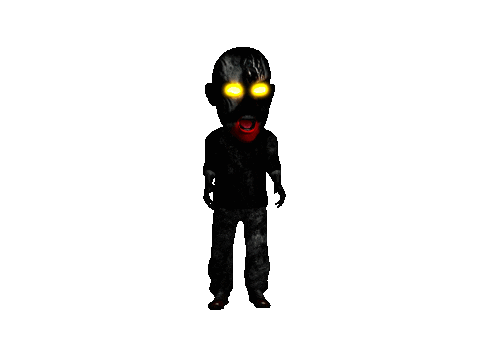 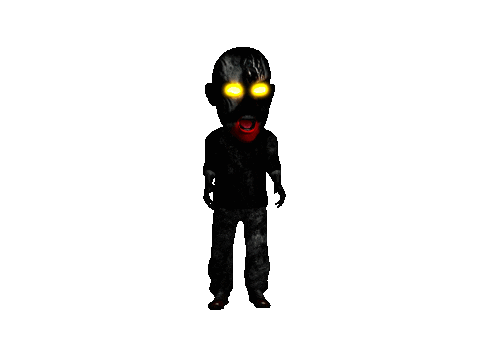 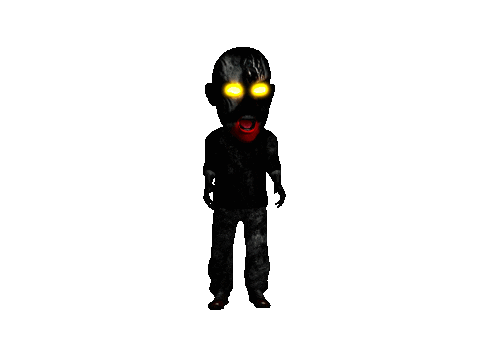 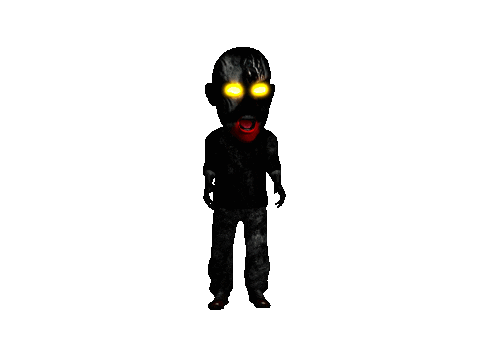 GAME OVER!